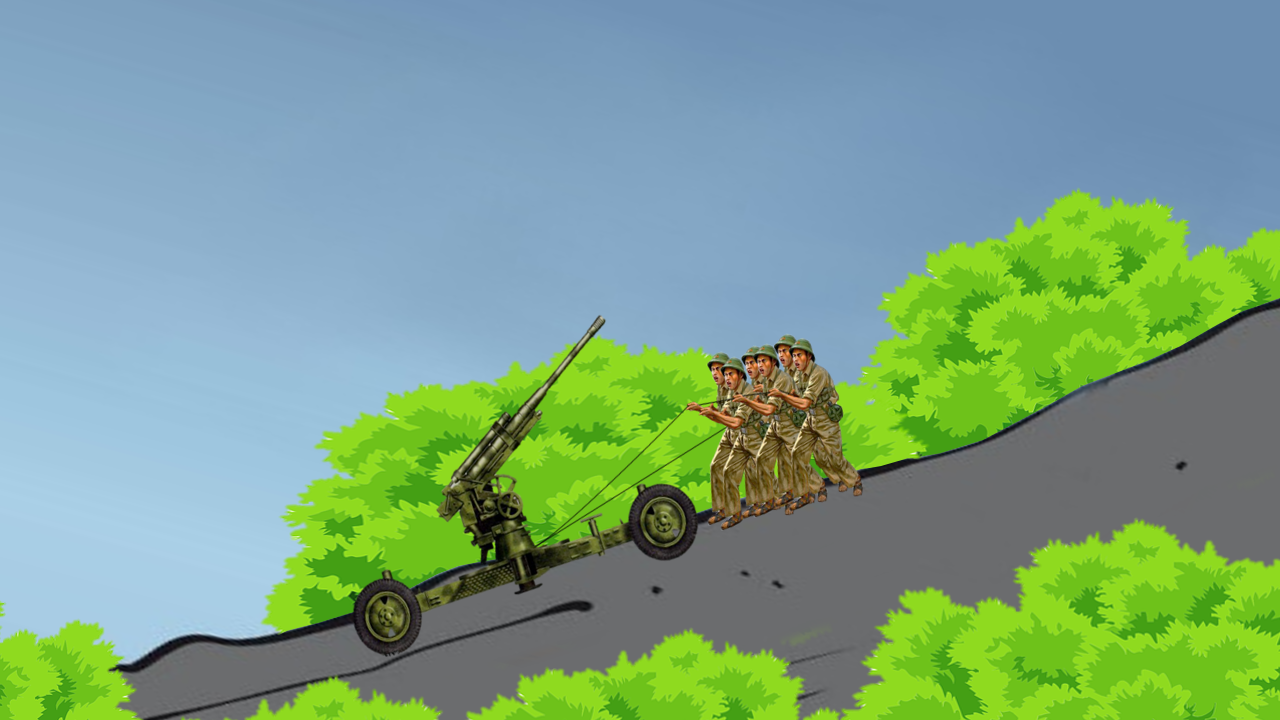 ĐIỆN BIÊN PHỦ
HÀNH TRÌNH KÉO PHÁO
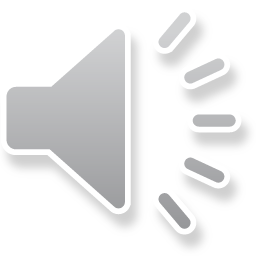 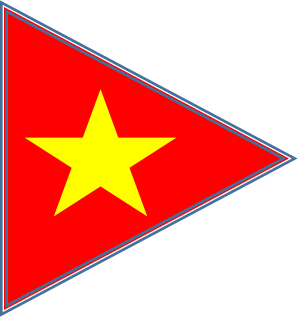 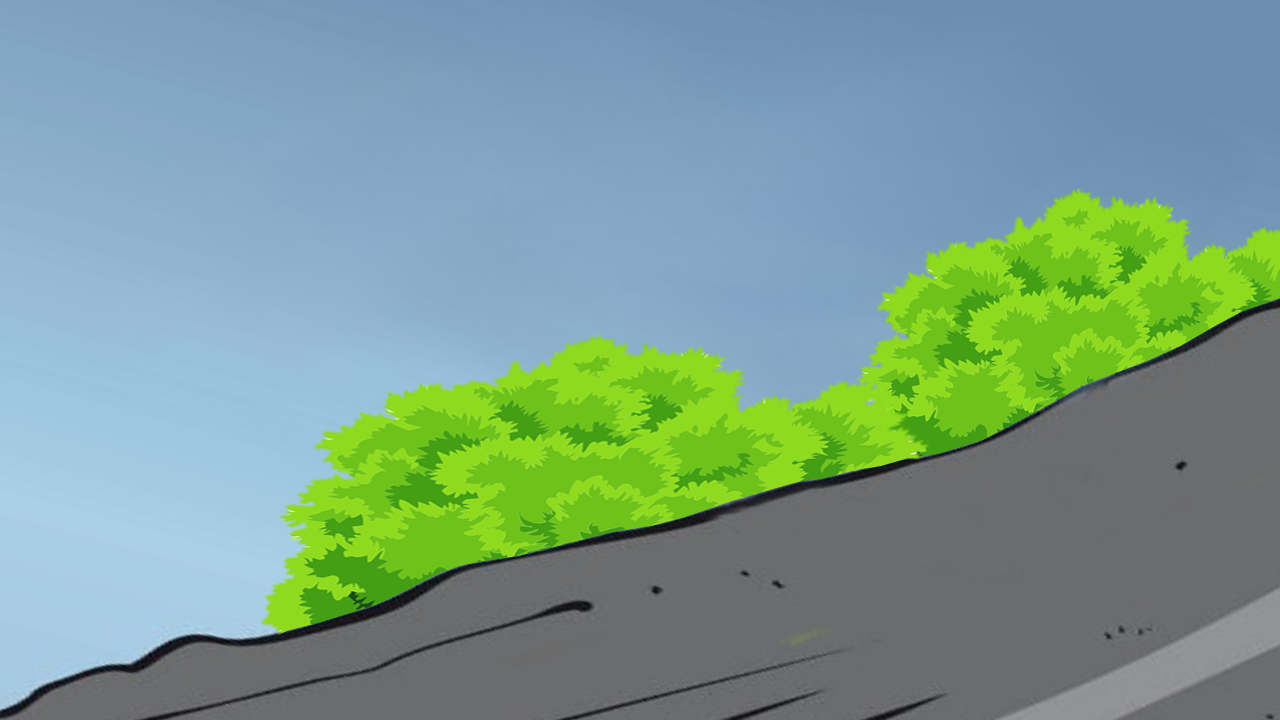 CHÚC MỪNG
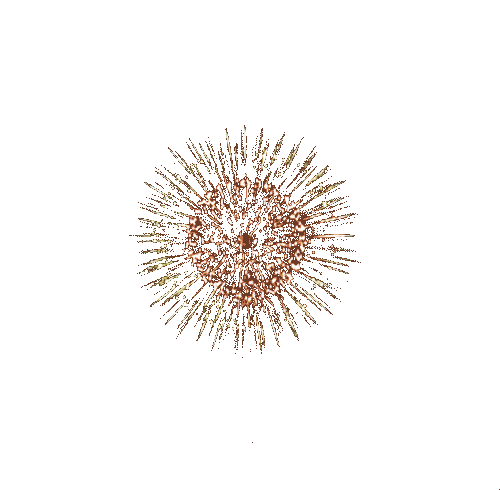 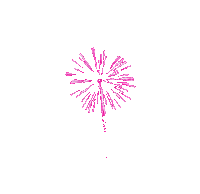 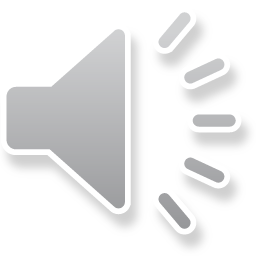 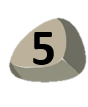 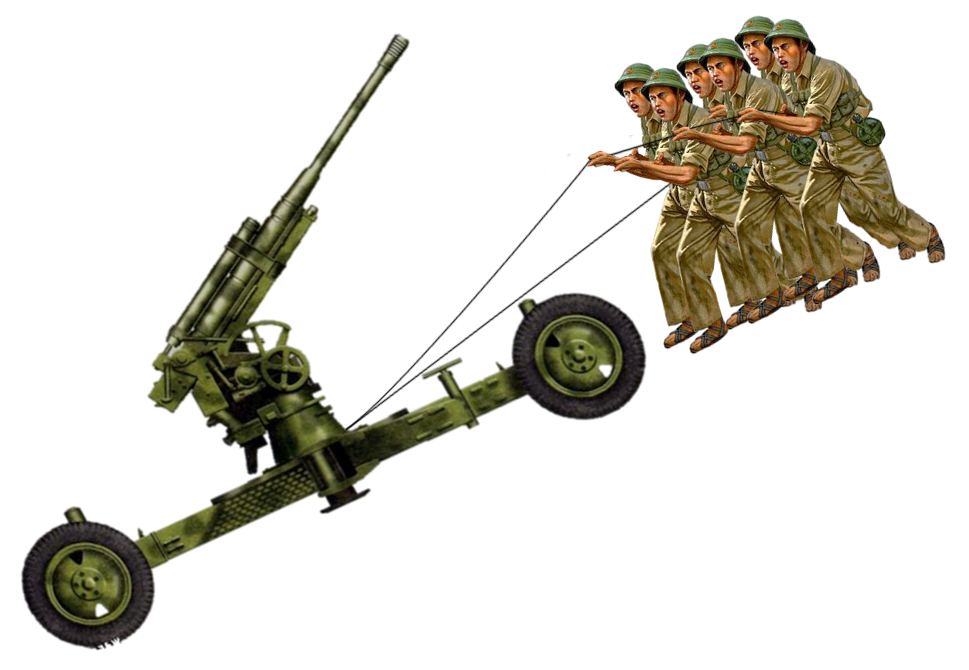 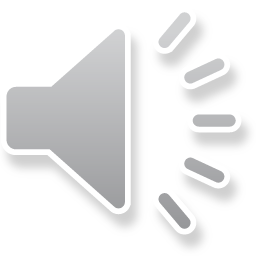 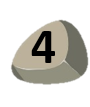 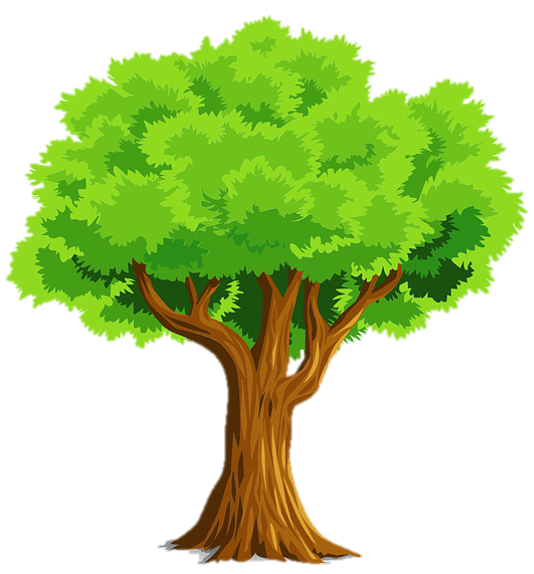 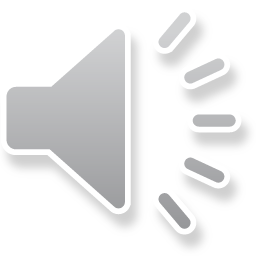 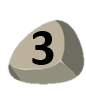 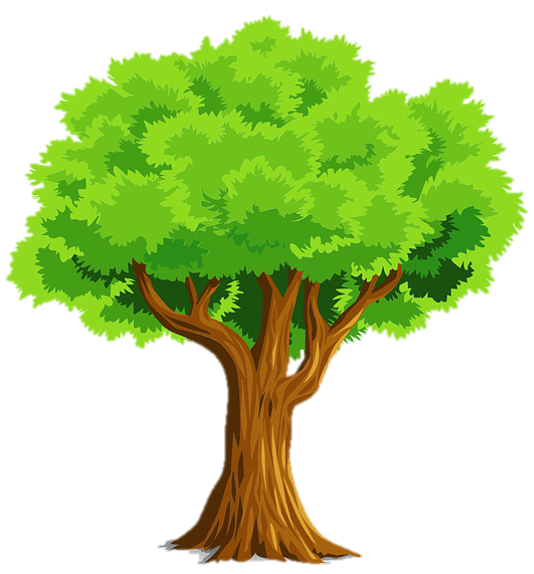 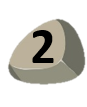 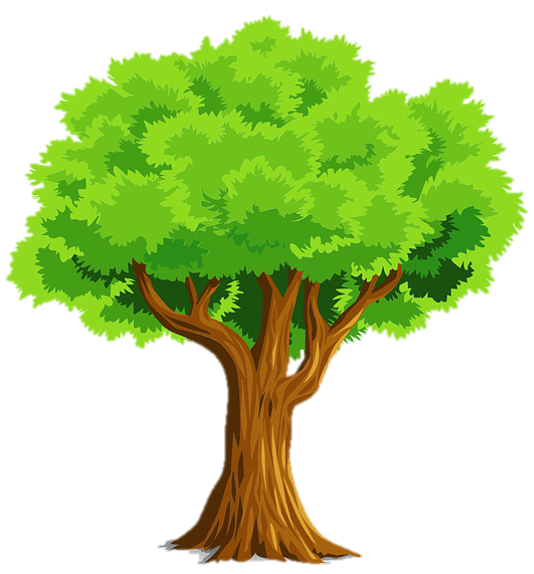 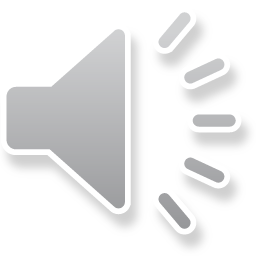 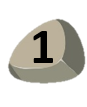 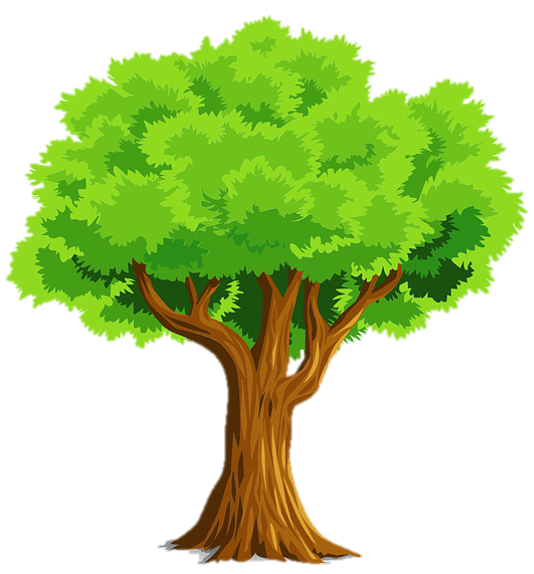 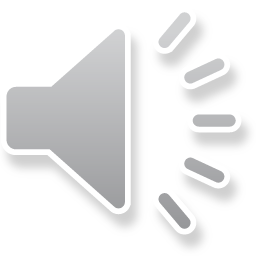 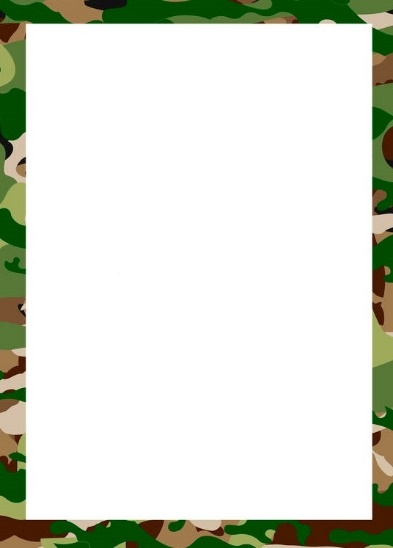 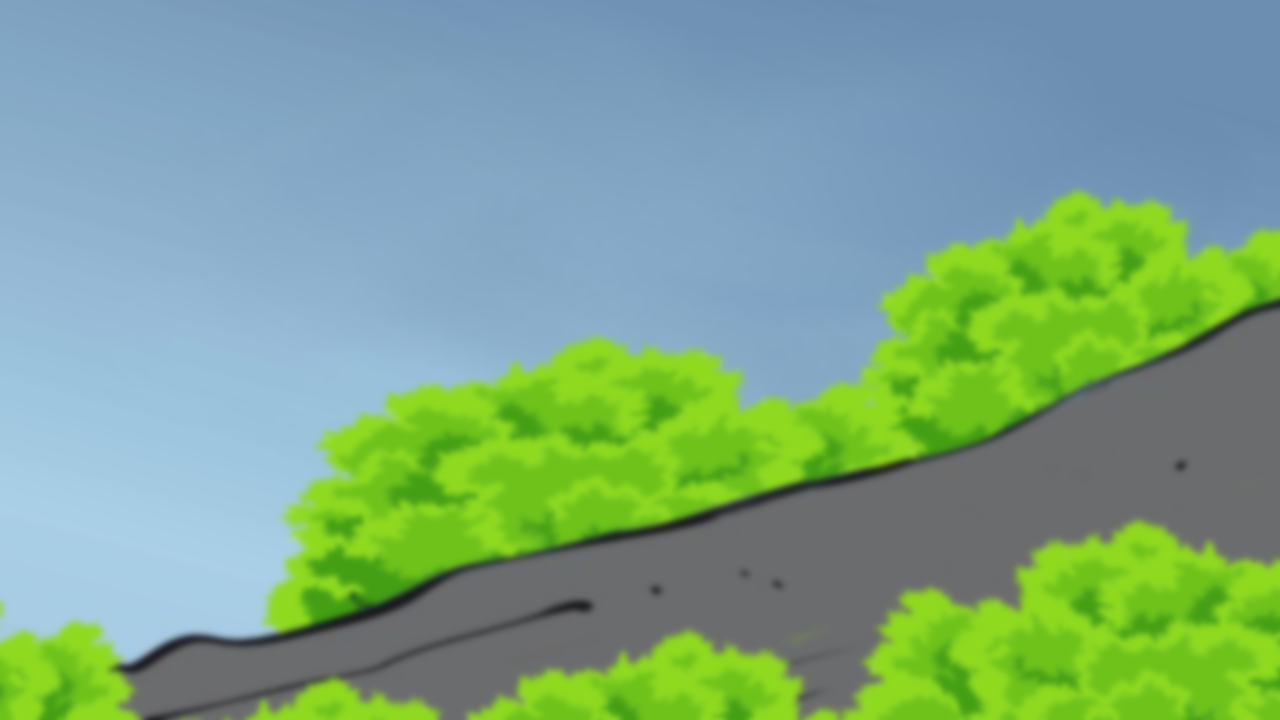 Thầy cô điền câu hỏi ở đây
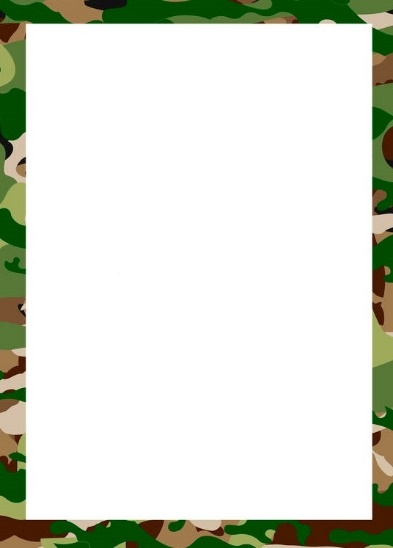 Thầy cô điền câu trả lời ở đây
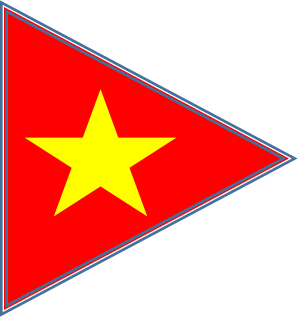 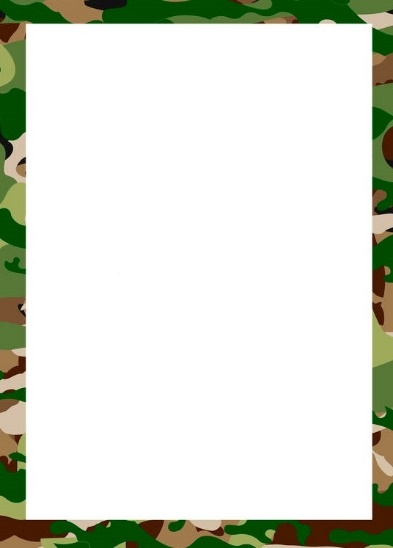 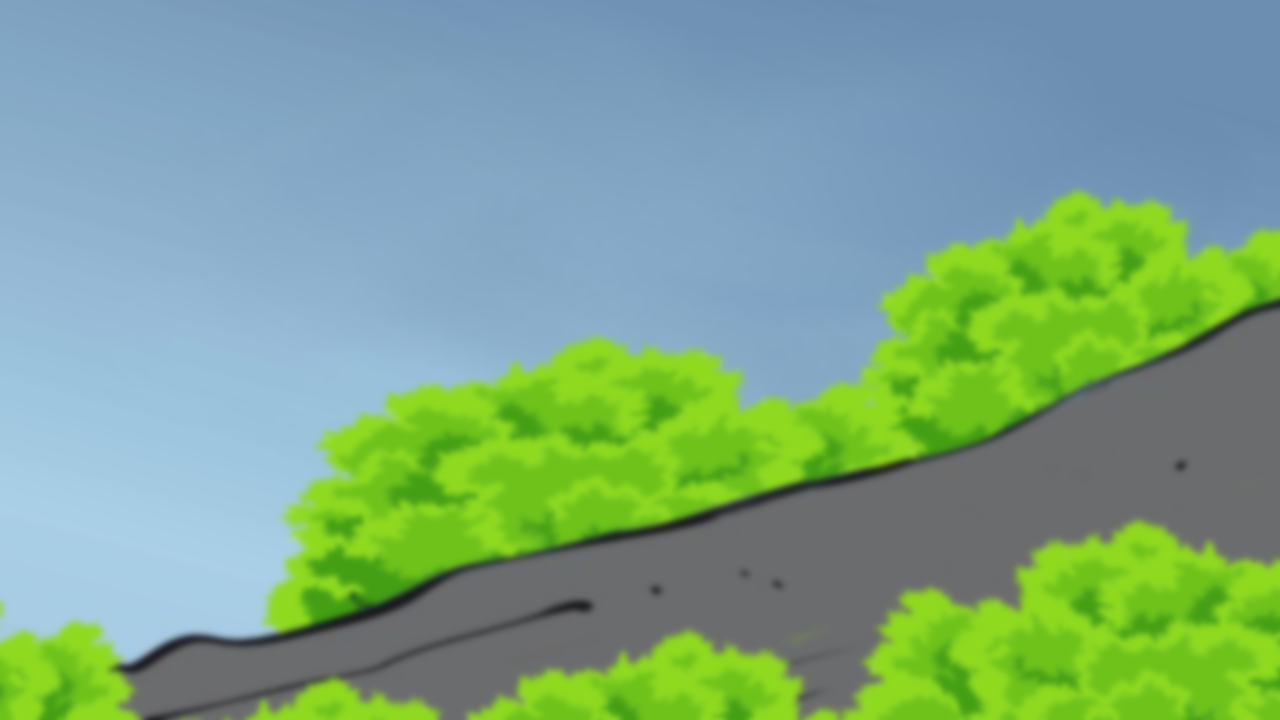 Thầy cô điền câu hỏi ở đây
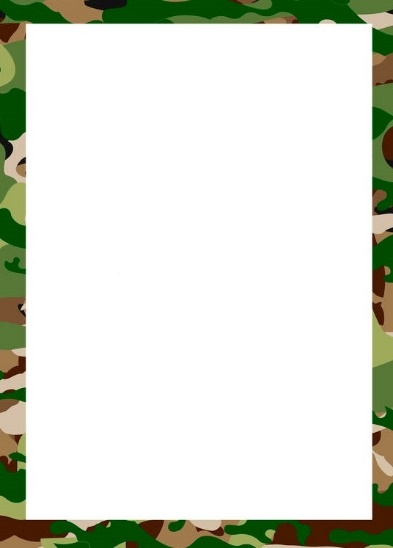 Thầy cô điền câu trả lời ở đây
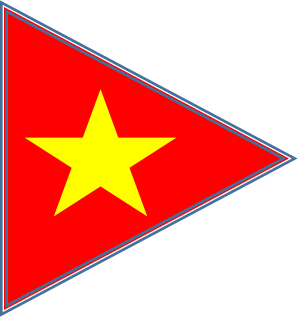 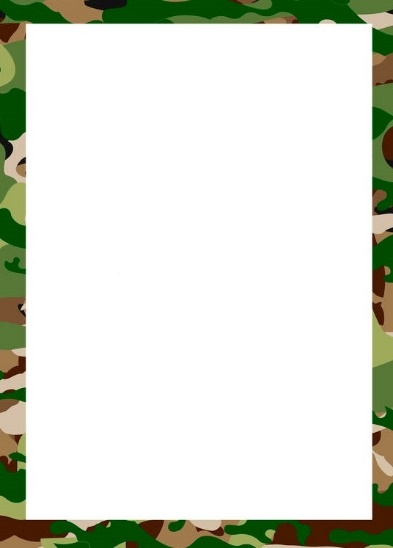 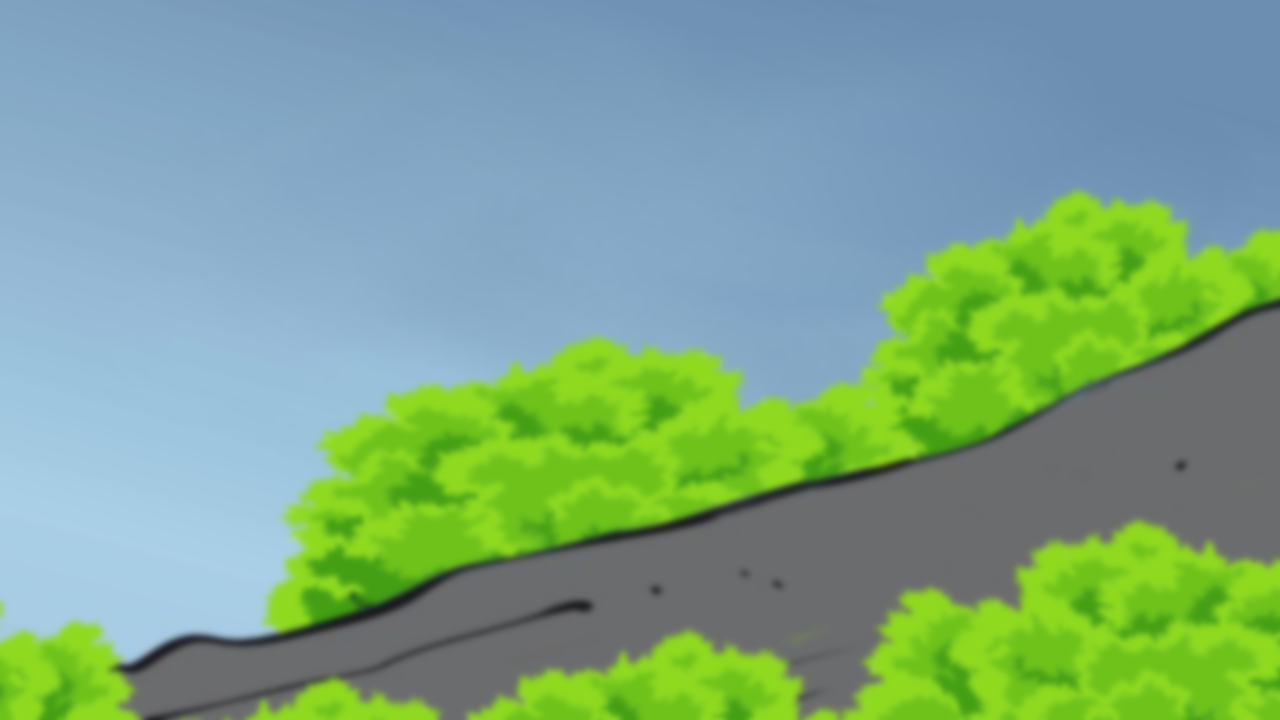 Thầy cô điền câu hỏi ở đây
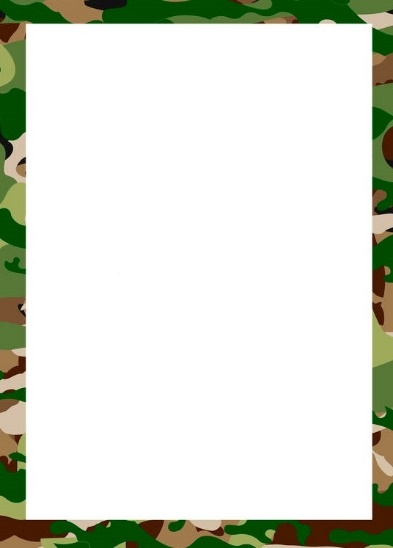 Thầy cô điền câu trả lời ở đây
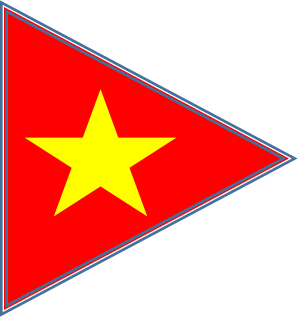 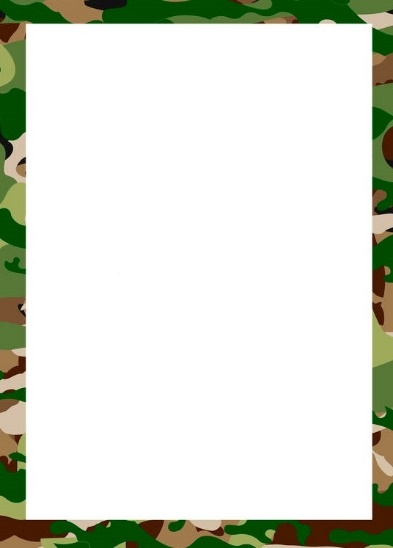 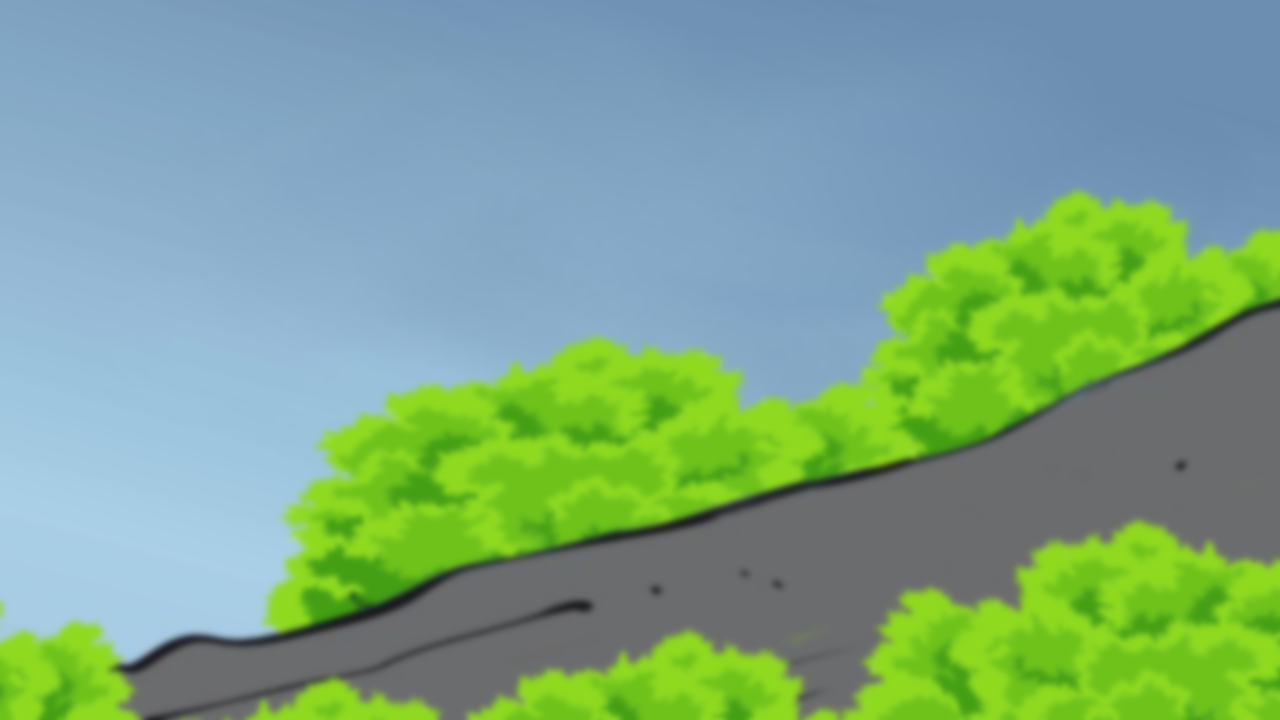 Thầy cô điền câu hỏi ở đây
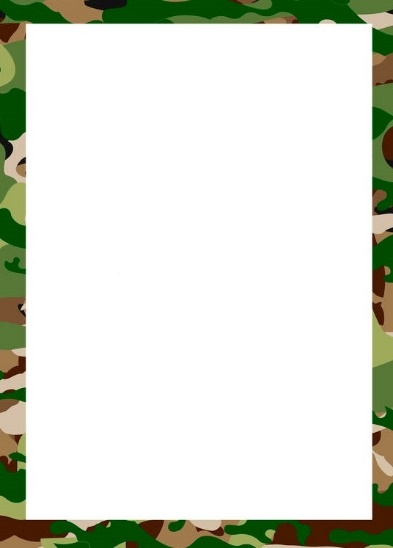 Thầy cô điền câu trả lời ở đây
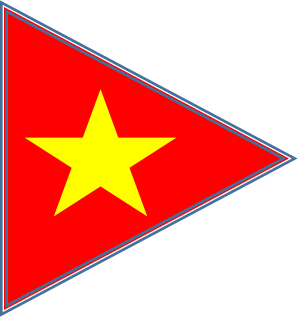 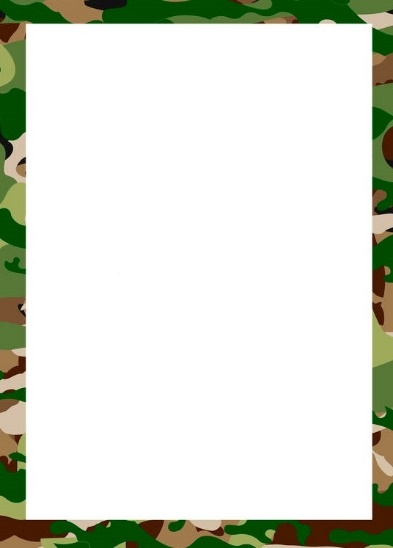 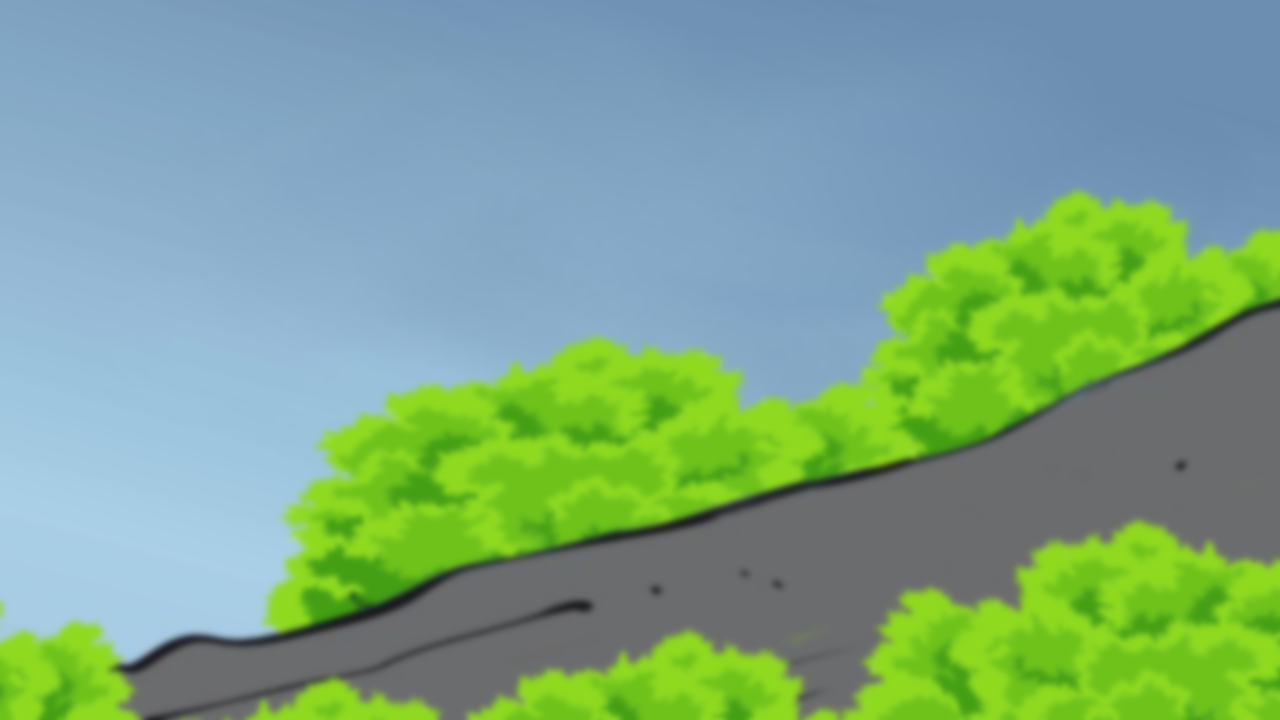 Thầy cô điền câu hỏi ở đây
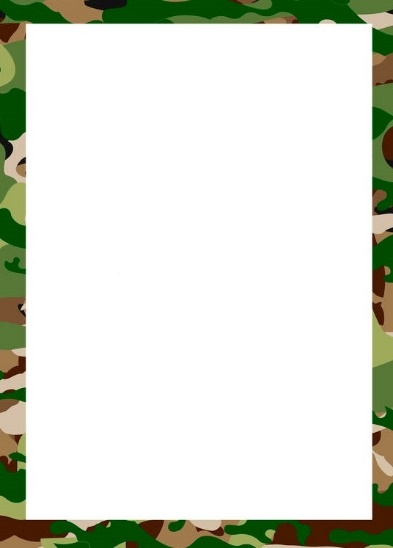 Thầy cô điền câu trả lời ở đây
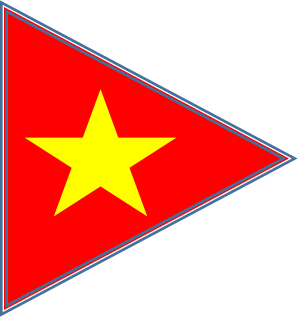